Confectionery Production is a huge global industry.
ZECK is to become a global CP disruptor.
 
Confectionery production uses vast amounts of energy.
ZECK reduces the energy used in CP by >80%.
 
Confectionery production emits enormous amounts of carbon.
ZECK eliminates carbon emissions.
 
Confectionery production processes can infect the product and harm the consumer.
ZECK eliminates the risk of product contamination.
 
Contaminated product results in global product recalls and brand damage.
ZECK helps prevent global product recalls.
 
Confectionery production is expensive.
ZECK slashes the cost of CP
 




Create| Inspire | Lead
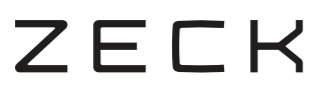